Муниципальное Дошкольное Образовательное Учреждение «Детский сад «Дюймовочка»
Три волшебных сигнала светофора

                                    Автор: Терентьева
                                           Ольга Александровна.
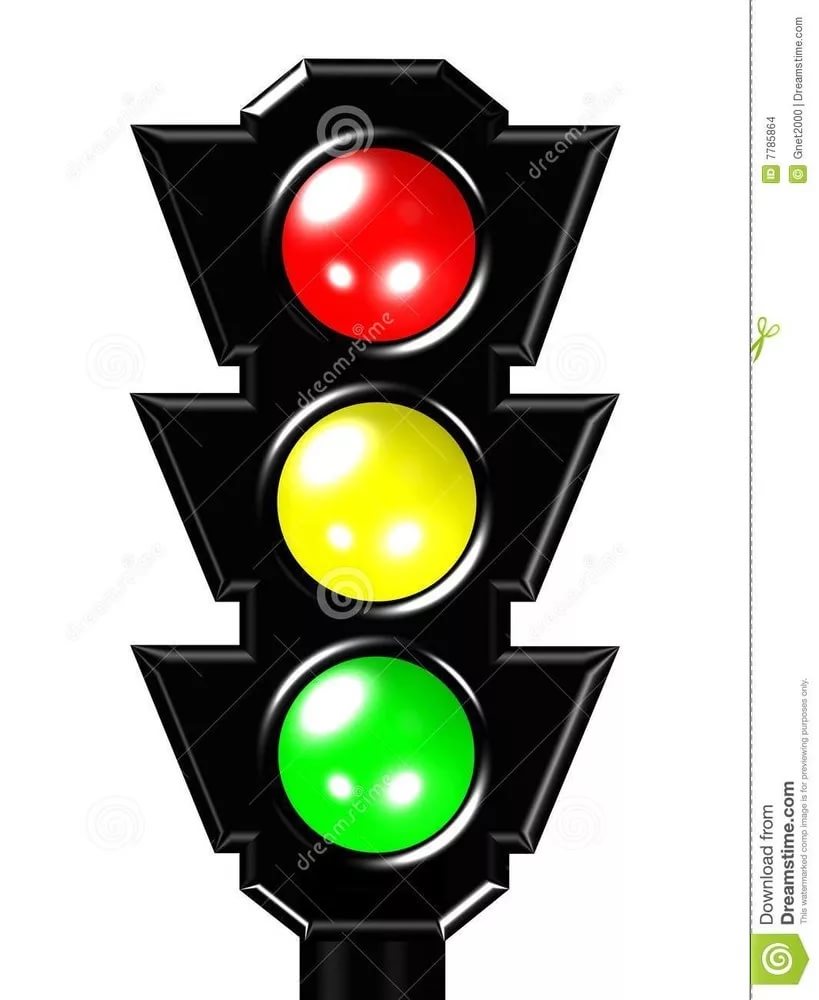 Переславль-Залесский 2019
светофор
Начинаем разговор
  Мы про важный светофор.
  На дороге он стоит
  За движением следит.
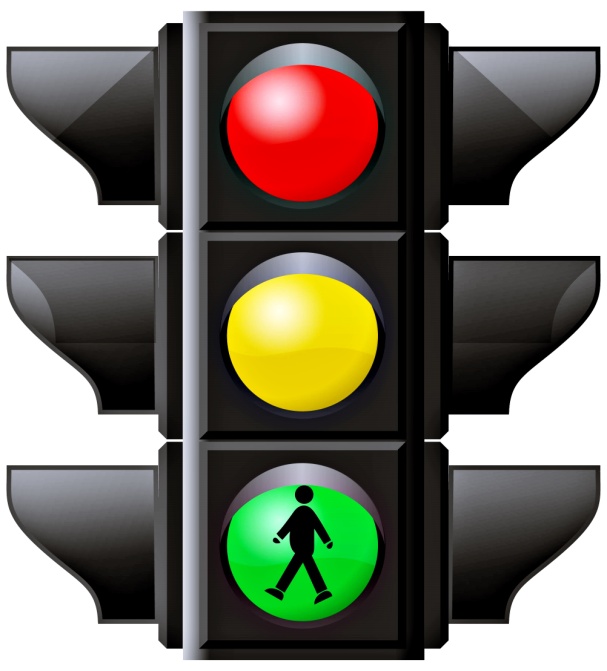 Сигналы светофора
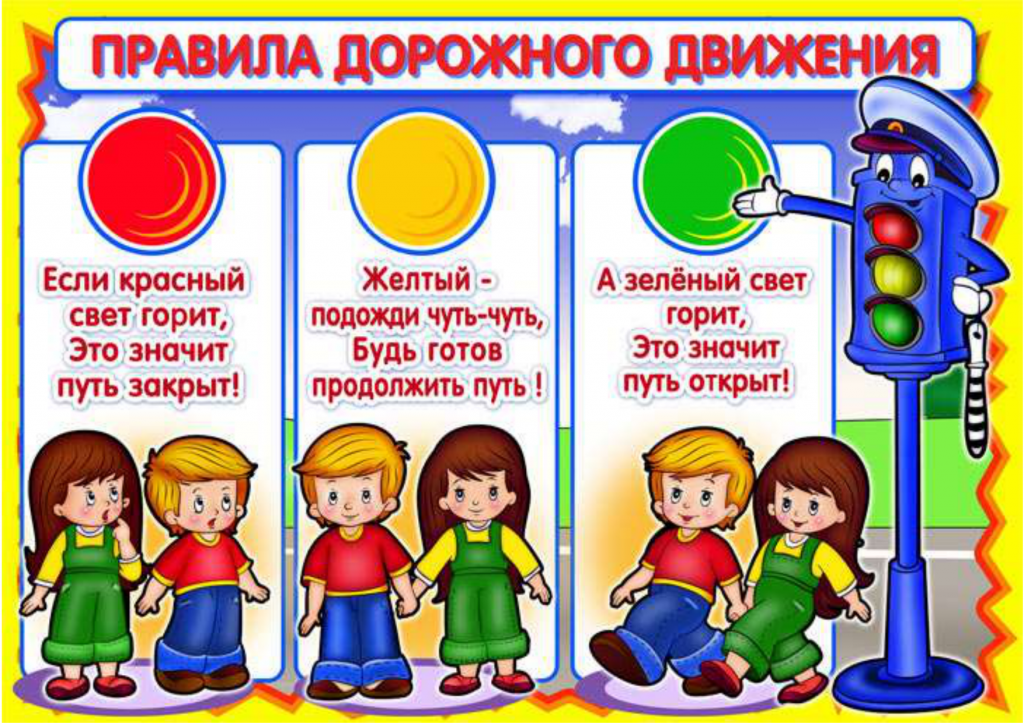 Три волшебных огонька Запомни их наверняка
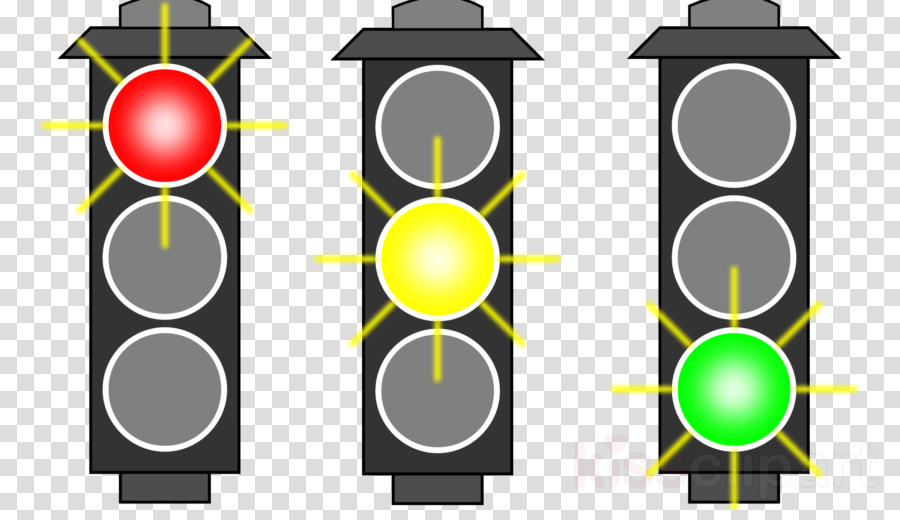 Что обозначают сигналы светофора?
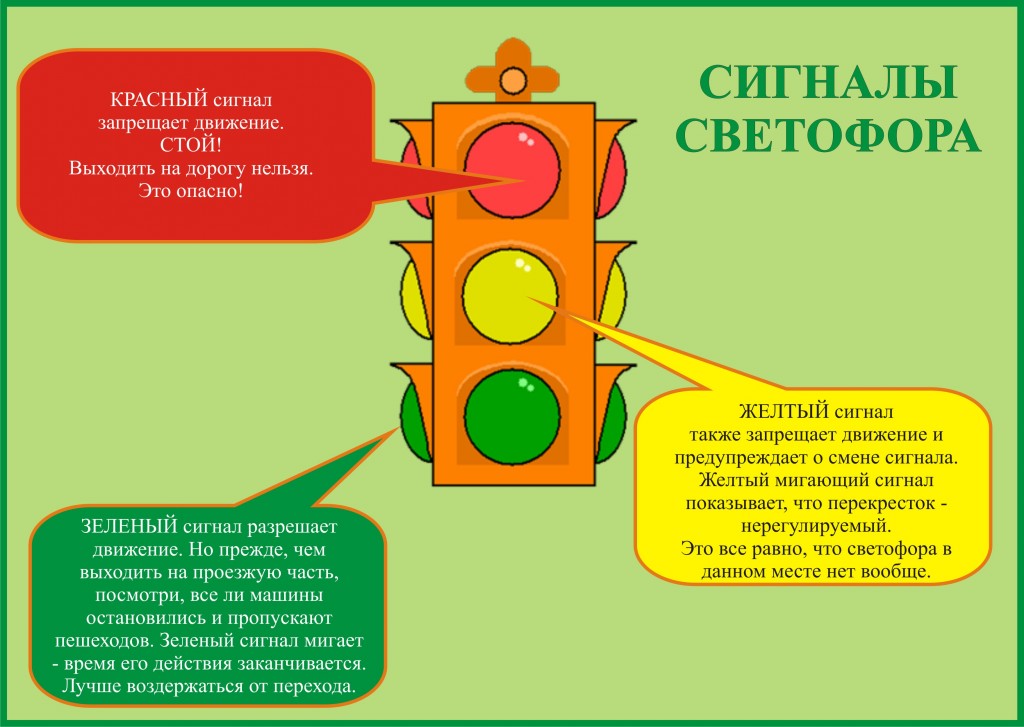 Загадка
Встало с краю улицы
                                         В длинном сапоге
                                         Чучело трёхглазое
                                          На одной ноге
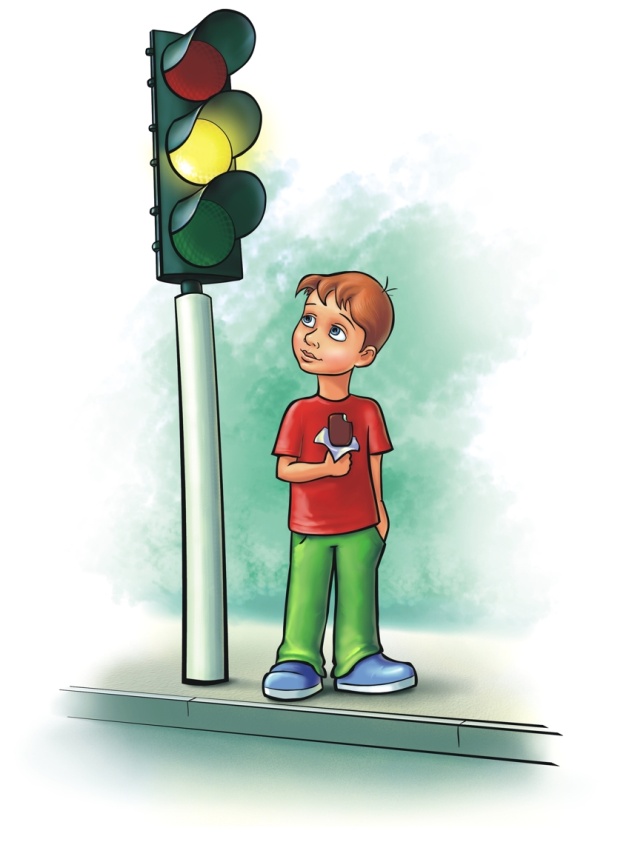